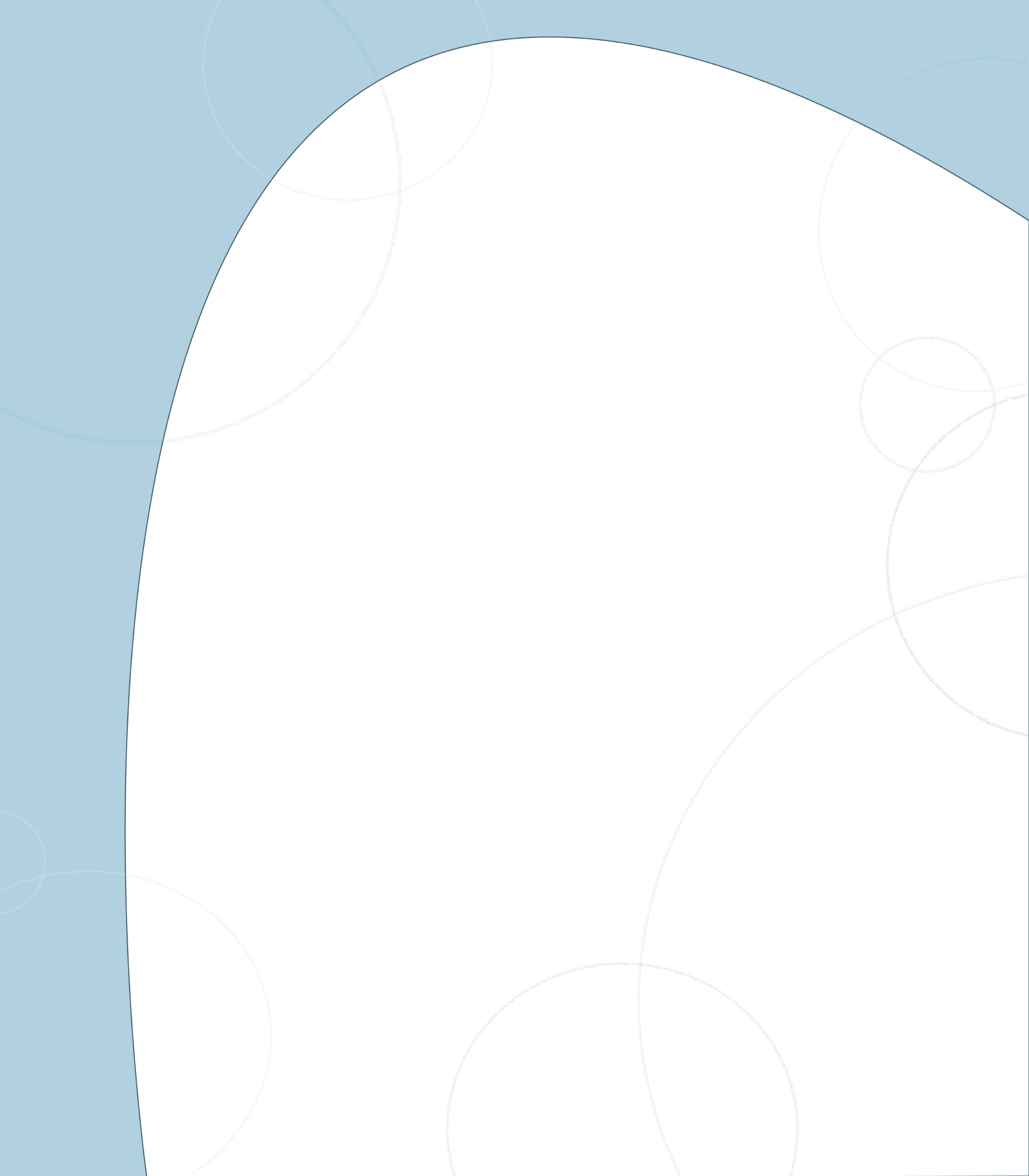 Program Manager 
&
Collections Coordinator Updates
2012 Annual BHL Institutional Council Meeting
Cambridge, MA, 15 March, 2012
Grace Costantino
Bianca Crowley
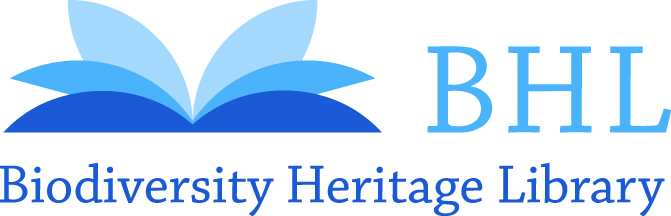 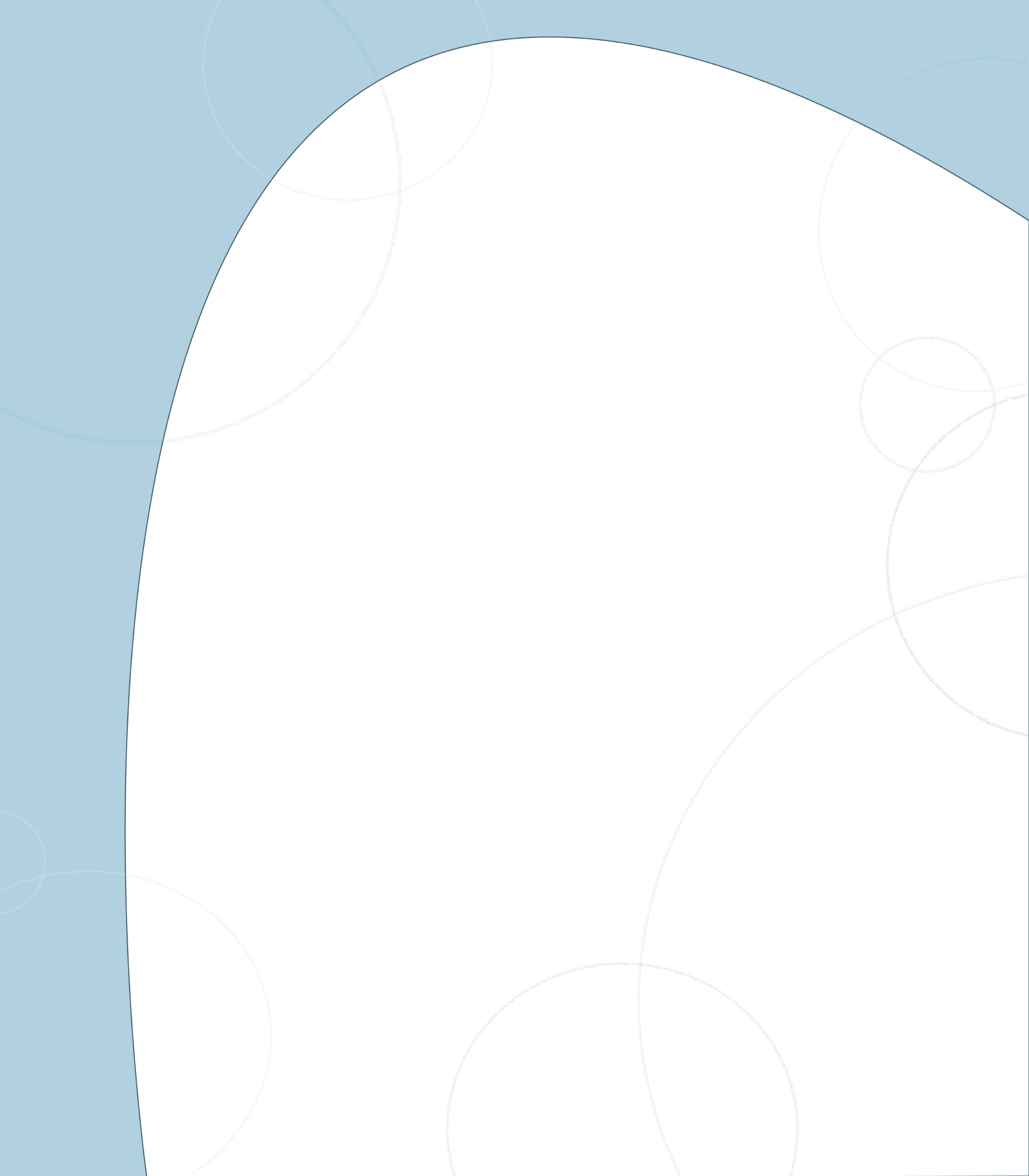 Reporting
BHL Quarterly Reports
EOL Quarterly  Reports
BHL Global Quarterly Reports
Grant Reports
BHL Reports Wiki Page
https://bhl.wikispaces.com/BHL+Reports
Monthly Reporting
Public document available: http://ow.ly/9utFY
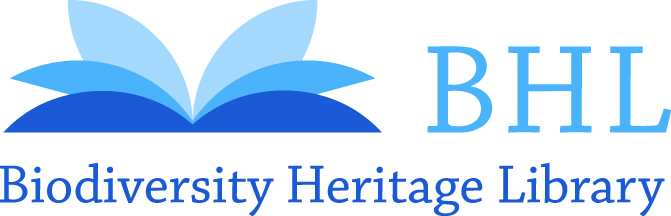 [Speaker Notes: Tell who’s keeping what stats on the spreadsheet; click on public doc link; pic for reports wiki page]
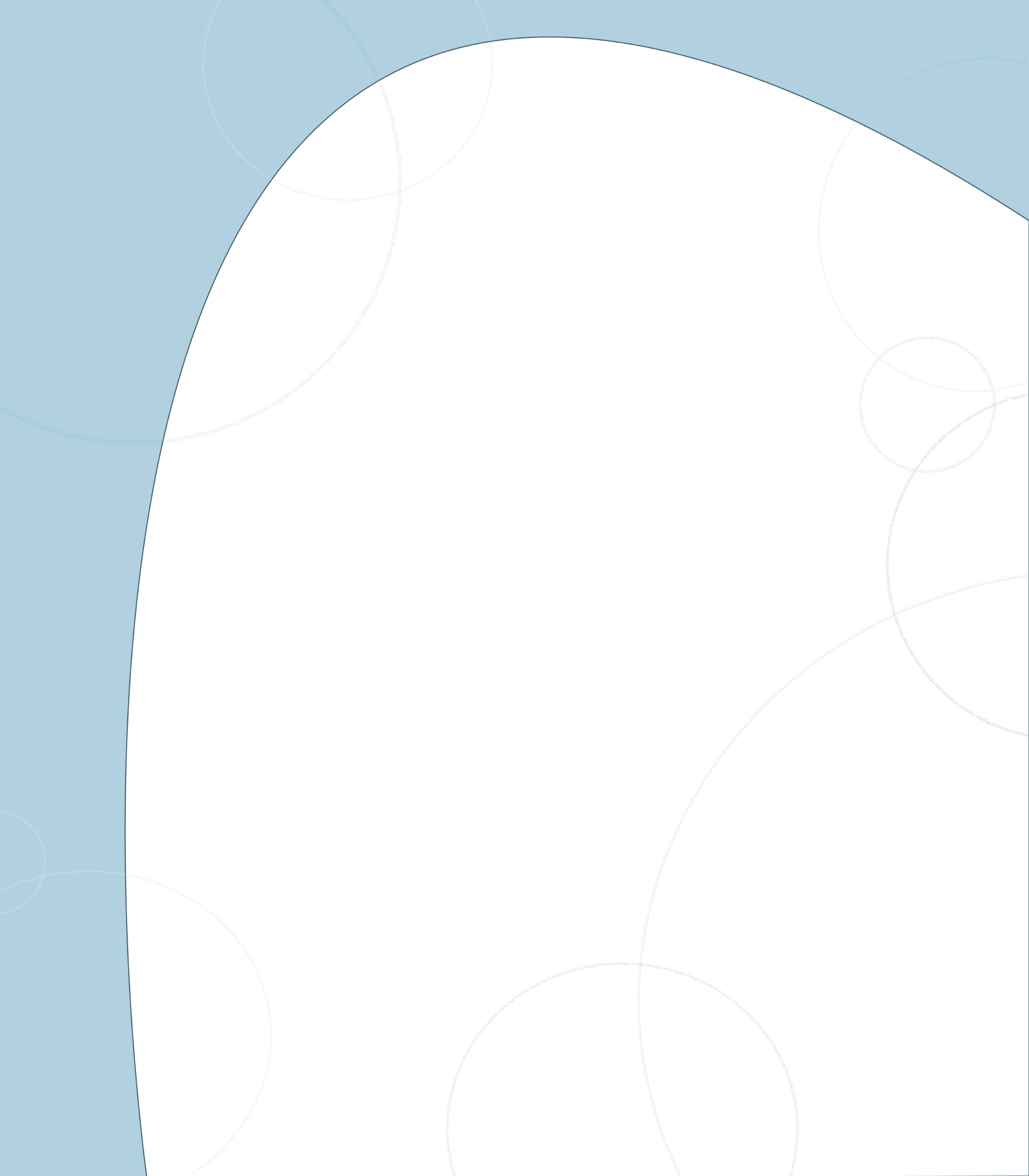 Financial Administration
New MacArthur Grant Contact
Monitor & Report Grant Activity
Pay Invoices
Monitor & Report BHL Financial Status
Monitor & Report BHL Dues & Donations
Financial Projects (ex. In-Kind Contributions)
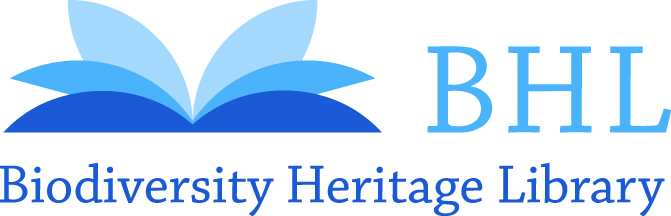 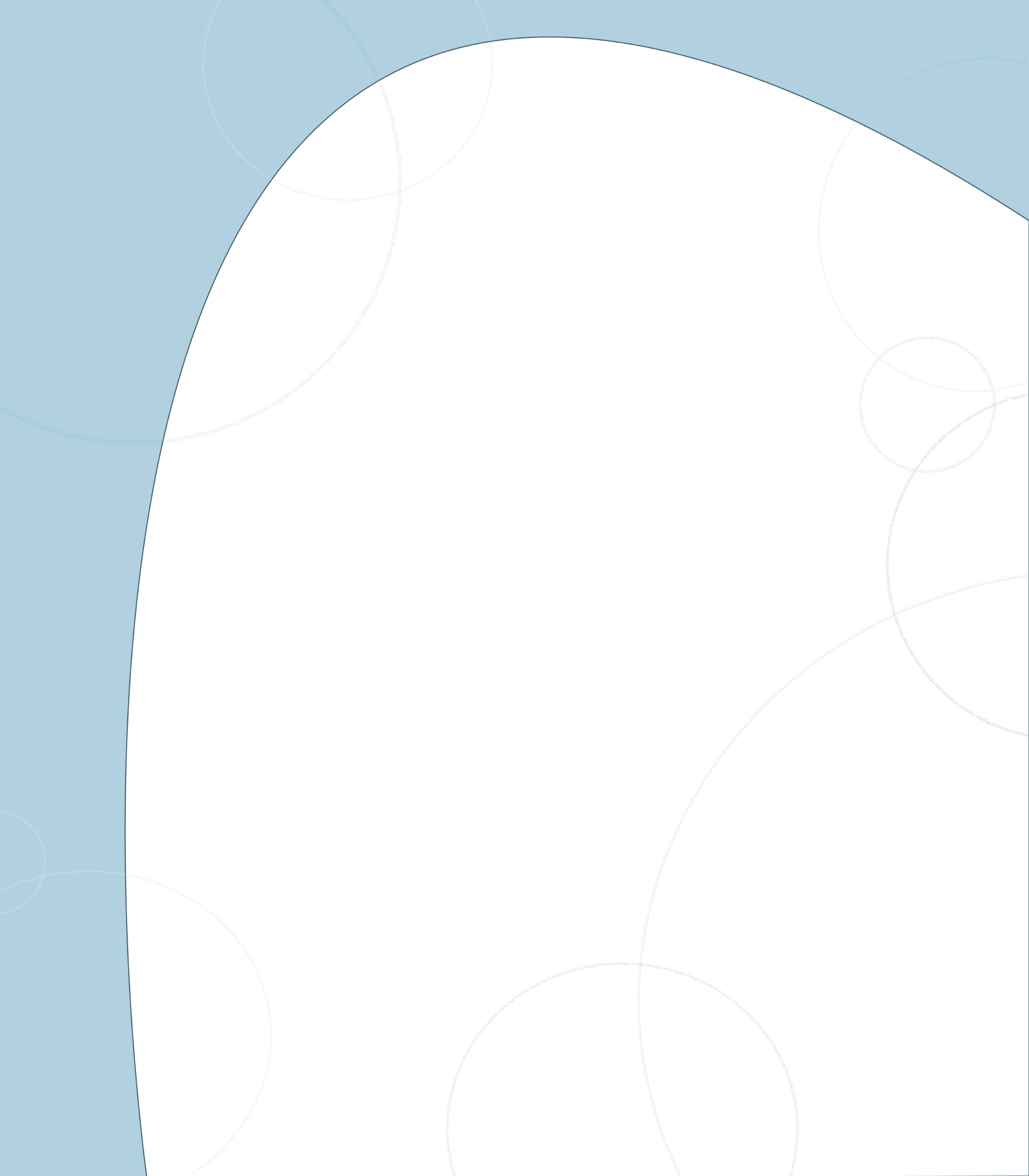 Executive Support
Support BHL Director Activities
Maintain Official Wiki Pages for EC/SC/IC
Executive Committee Wiki Page
Steering Committee Wiki Page
Institutional Council Wiki Page
Maintain EC/SC/IC Listservs
Build Agendas for Monthly Steering Committee Calls
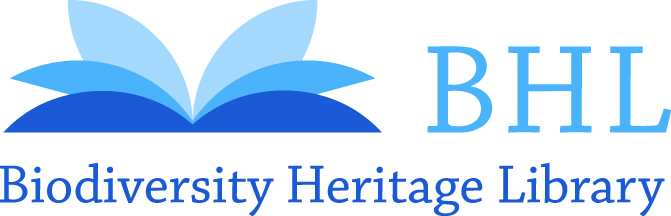 [Speaker Notes: Click on first link then navigate through three pages]
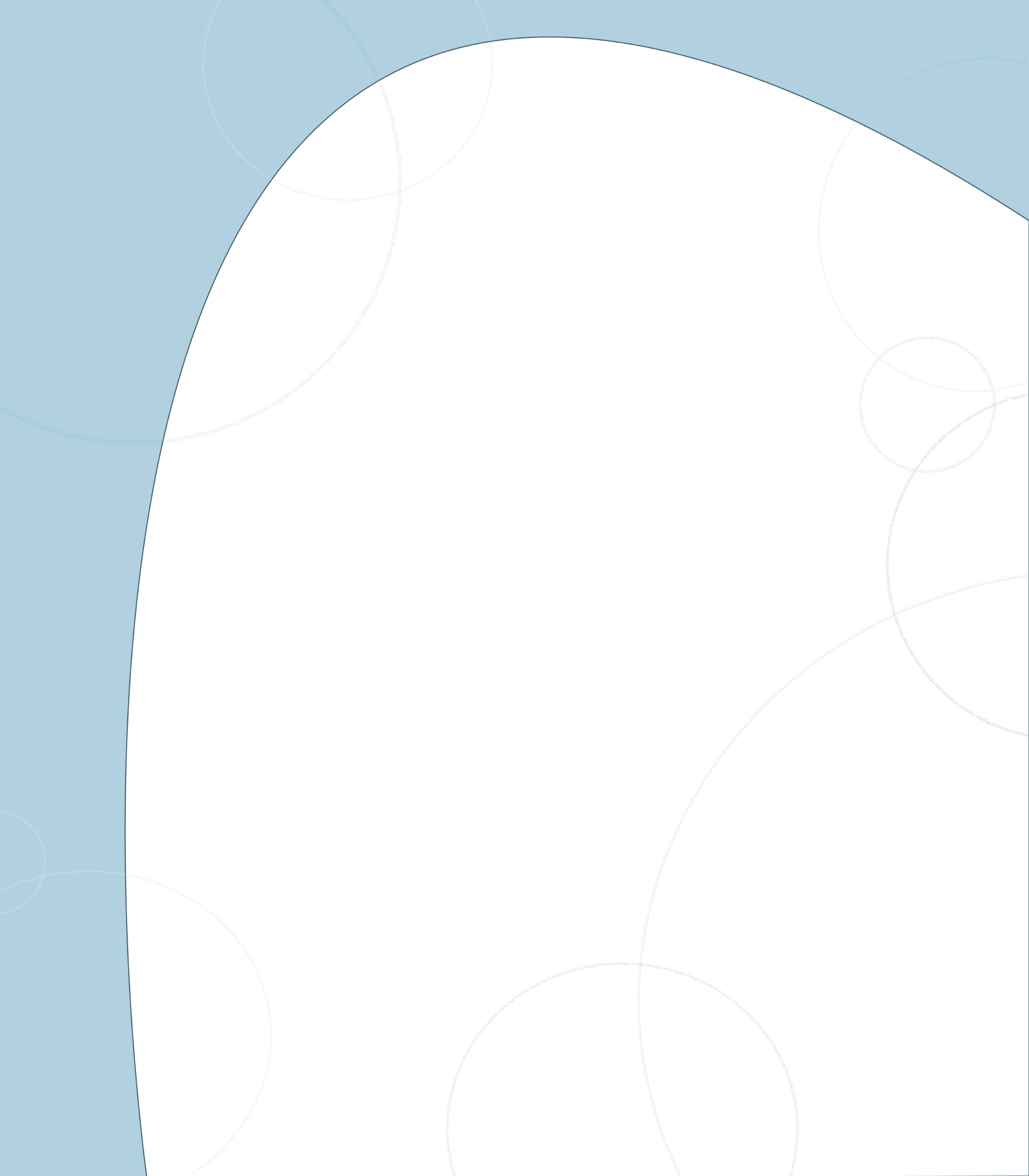 Outreach & Communication
Develop Marketing & Branding Plan
BHL Donation Campaigns
Increase BHL Exposure
Experiments with NMNH
Blog Post
Weekly Tweets
Online & Print NMNH Calendar
Increase BHL Presence at Conferences
Ex. ALA Midwinter 2012
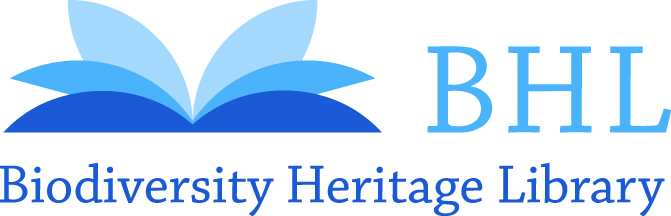 [Speaker Notes: Pic for blog and tweets and ala blog post]
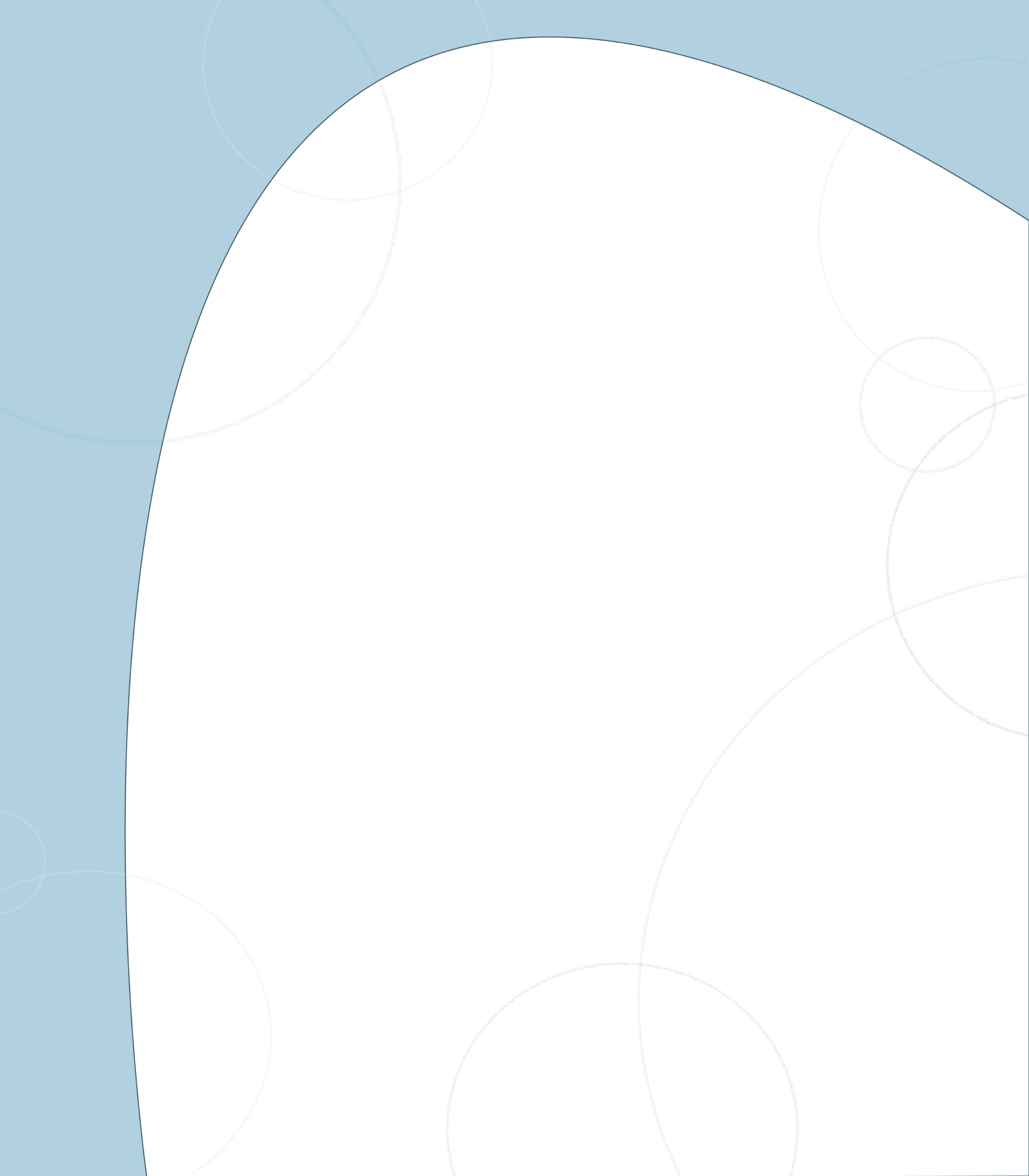 Outreach & Communication
New Quarterly Newsletter
Social Media
Blog
3 Regular series (BHL & Our Users; My Life as a BHL Staffer; Book of the Week)
News & Update Posts
Twitter
Facebook
Daily Quizzes
Flickr
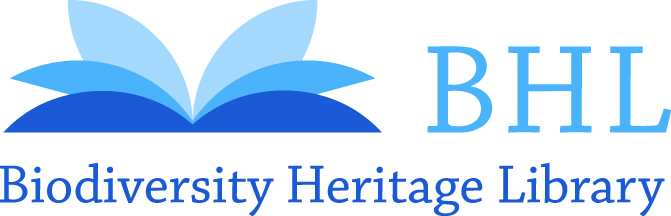 [Speaker Notes: Tell how much time spent on BHL social media: me 40%; Bianca 20%; Gilbert 30%; pics for blog, twitter, daily quizzes, flickr]
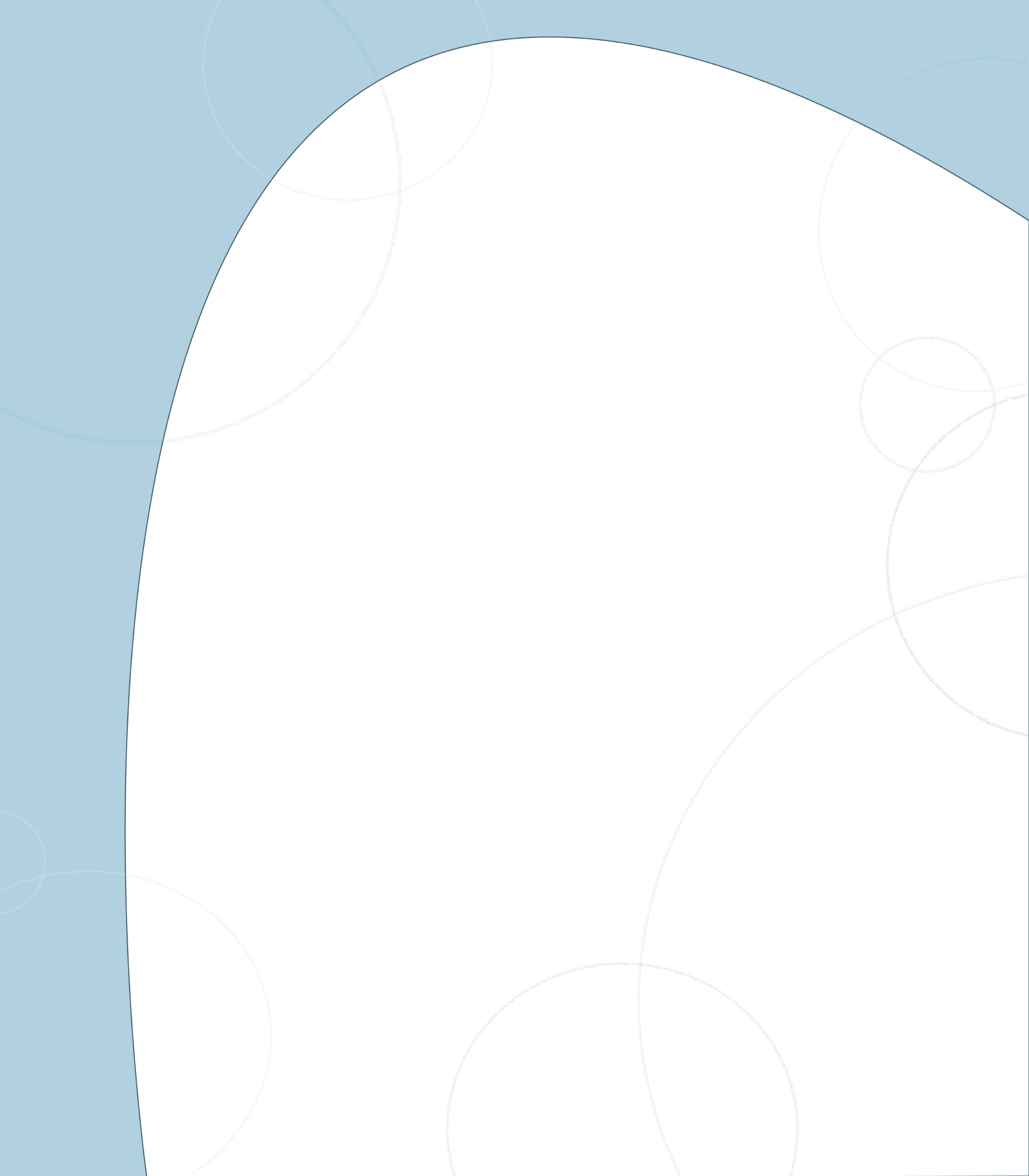 Outreach & Communication
BHL Calendar
https://bhl.wikispaces.com/BHL+Calendar
Updating with Events, Conferences, Holidays, BHL Activities, Social Media Content, etc.
Thematic Outreach Events
Organized via Calendar (ex. Women’s History Month)
Send Calendar Appointment to biodiversitylibrary@gmail.com to Add Event
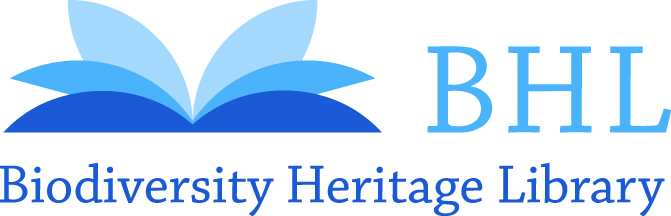 [Speaker Notes: Click on calendar]
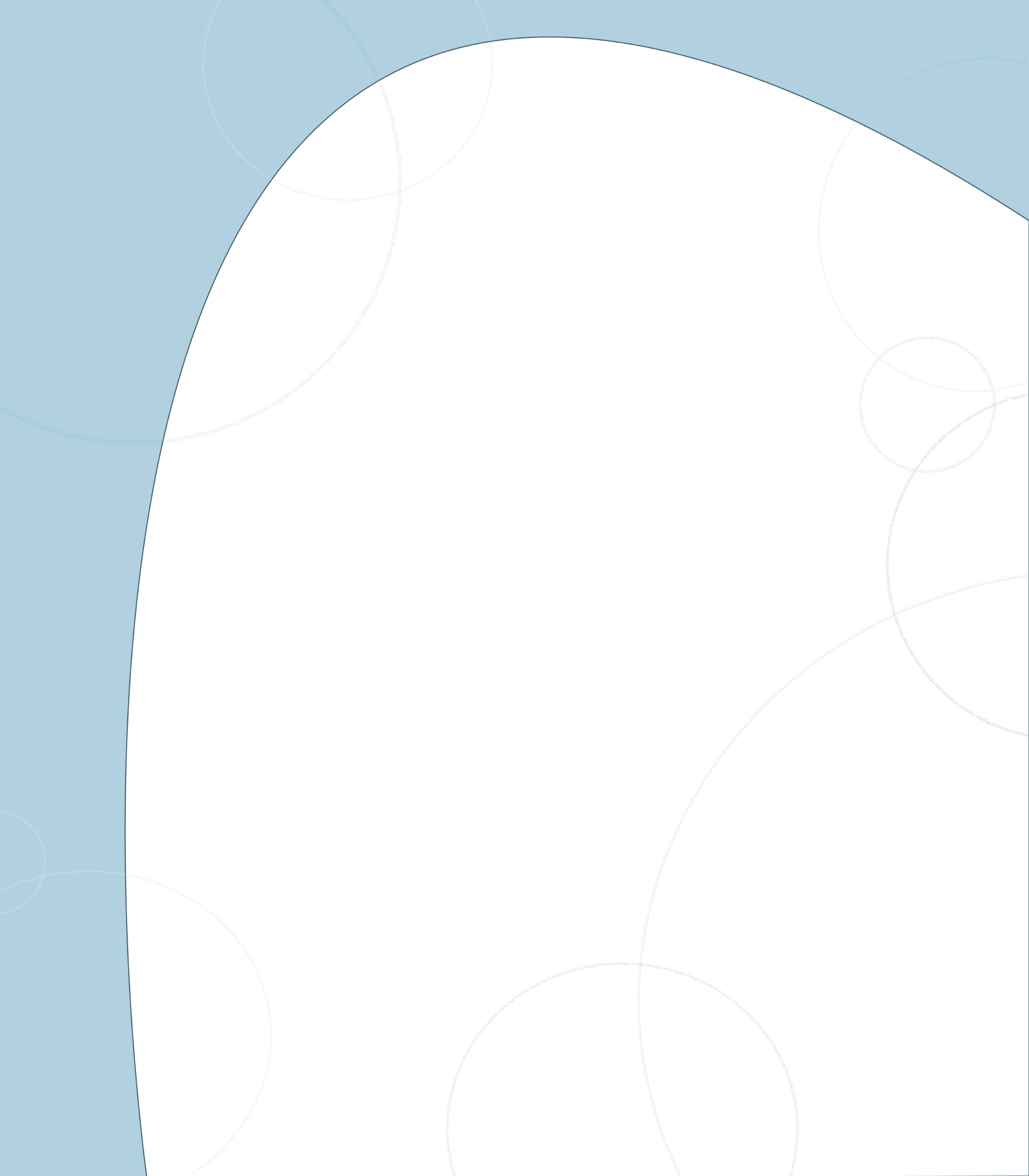 Communications
ME
Need information?
Want to share information? 
Contact Me: crowleyb@si.edu
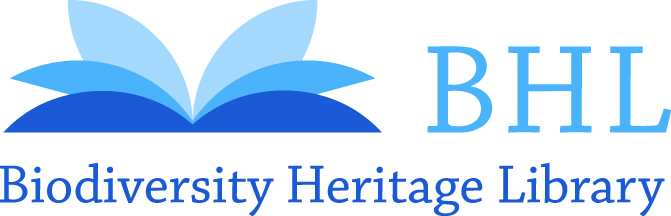 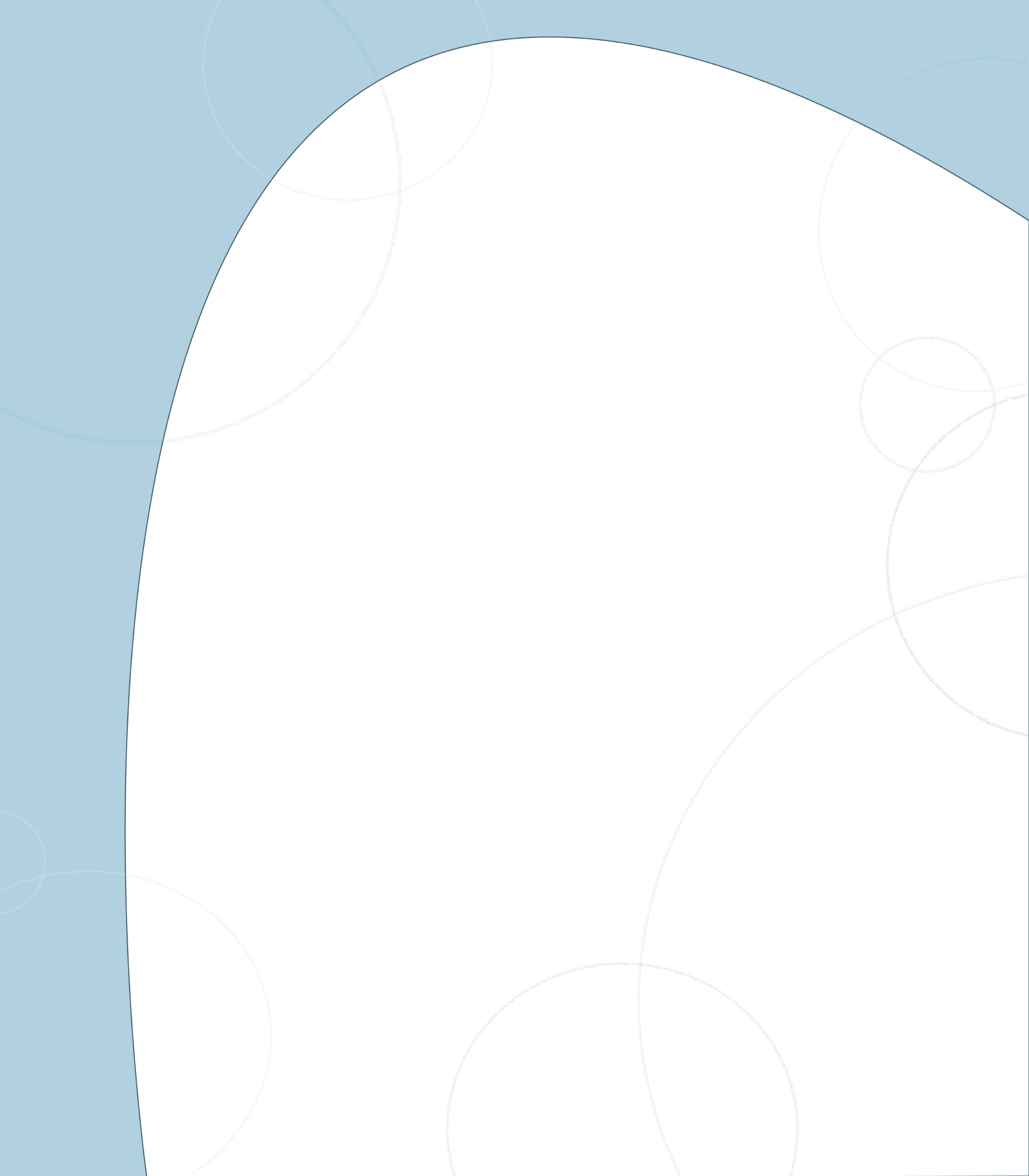 Gemini Issue Tracking
User feedback
Importance of participation example (http://bit.ly/AvfLQY) 
Global BHL (gBHL) interest, esp. BHL Europe
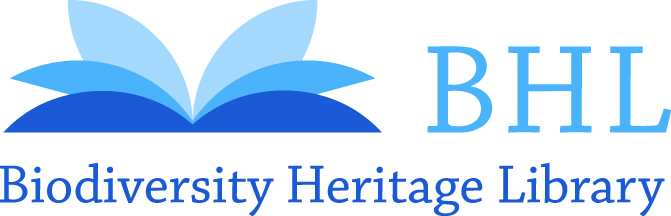 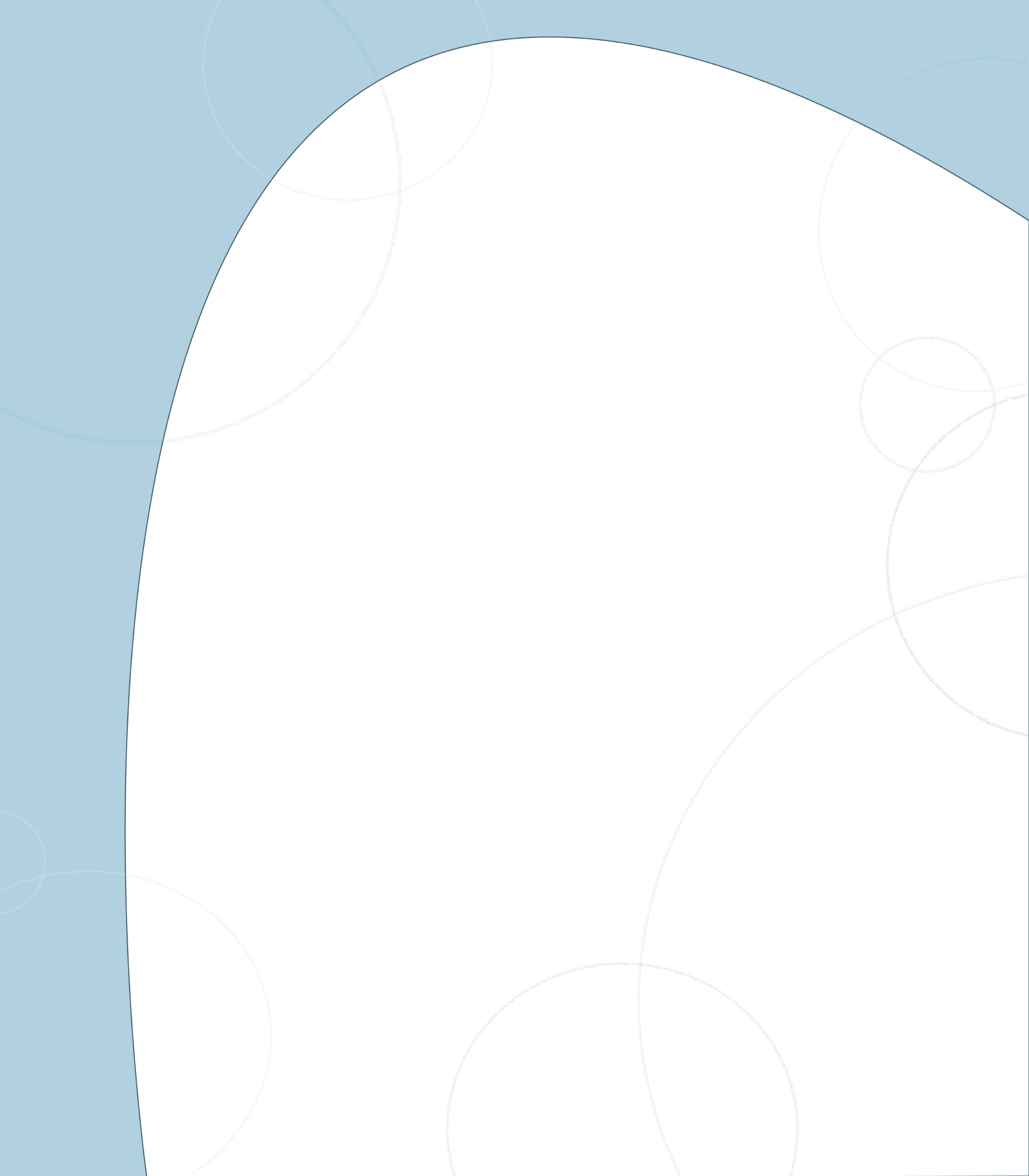 Scanning Requests
Approx. 25% are “special handling”
SIL, MOBOT, MCZ actively adding rare at present
Need for sustainable non-IA-Scribe workflow
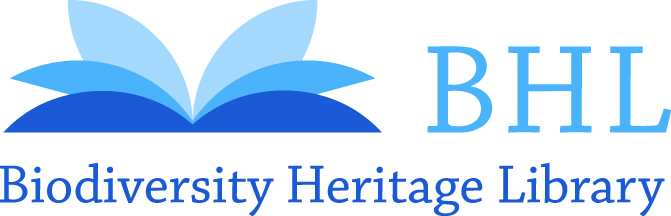 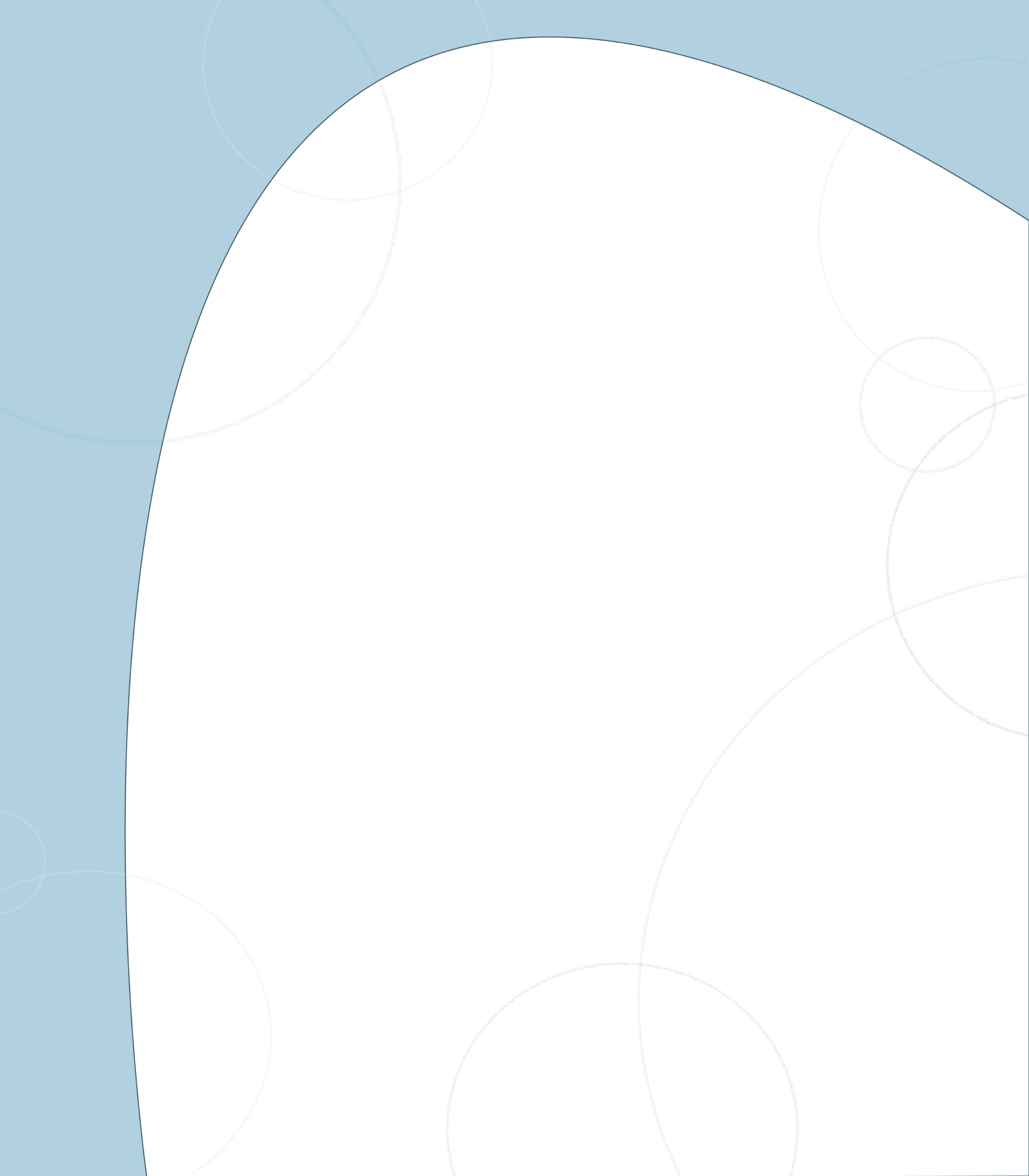 Collections Committee
No Google content
Linnean collection for iTunes U proposed 
ToDos for the future:
Review ingest from IA criteria
Update collection development policy
Advocate for improved de-duplication tools
Develop sub-collections for portal & iTunes U

Committee Members: Grace Costantino, Bianca Crowley, Joe DeVeer,  Robin Everly, Christine Giannoni, Becky Morin, Matt Person, Connie Rinaldo, Trish Rose-Sandler, Marty Schlabach, Diana Shih, William Ulate, Judy Warnement, Don Wheeler
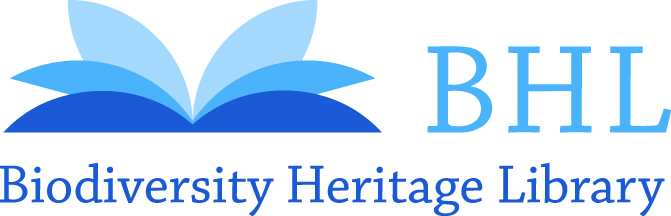 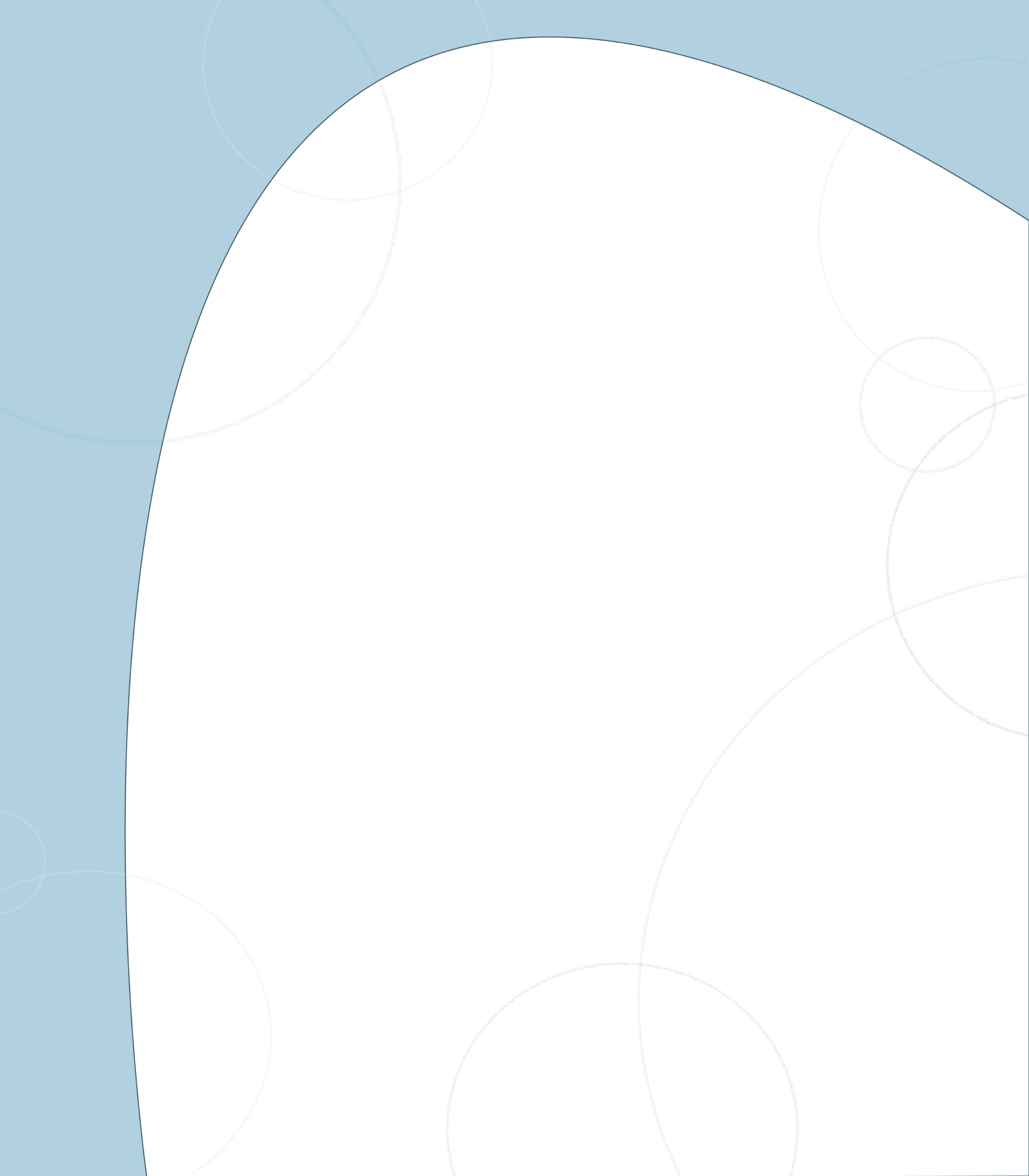 Permissions
Stats: 169 titles (US); est. 104 titles (UK)
New permissions workflow in progress
BHL permissions page 
2012 objective to be more proactive, seeking permissions from publishers/copyright holders
Attendance at © & open access publishing events: 
BioOne mtg & UC Berkeley Law Orphan Works & Mass Digitization conference
Global BHL permissions coordination???
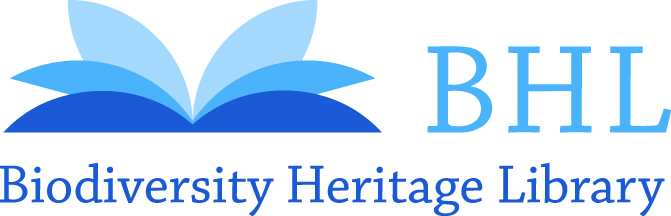 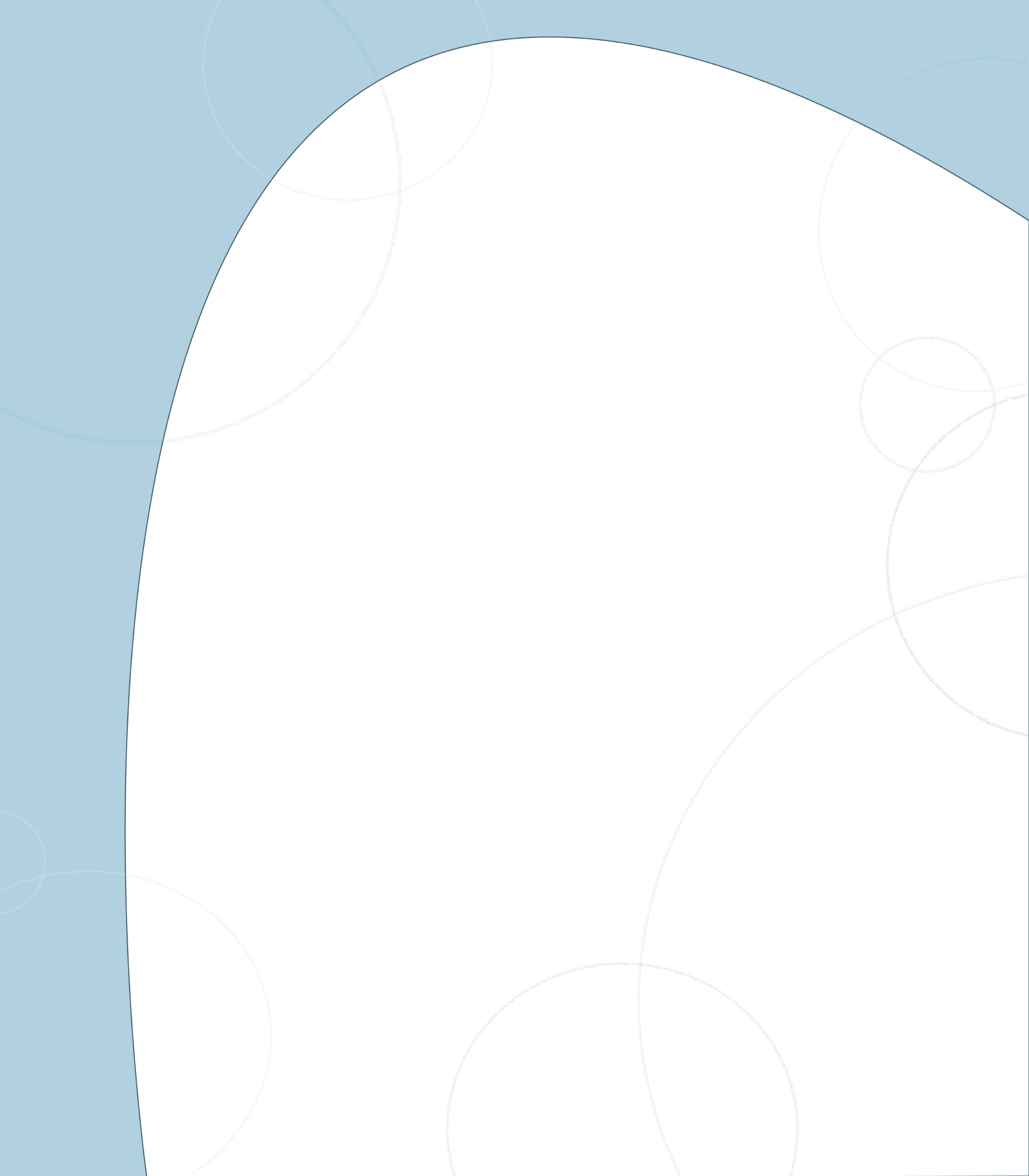 CiteBank & Content Enhancement
CiteBank is…
Citations (and content) brought in via:
Manual upload via bulk import tool (Trish)
OAI
Citations contributed by users 
Safe Harbor model - content contributed by users coming soon…
Stats: 104,613 citations (BHL titles + contributions from publishers)
BHL portal to support CiteBank content in the future
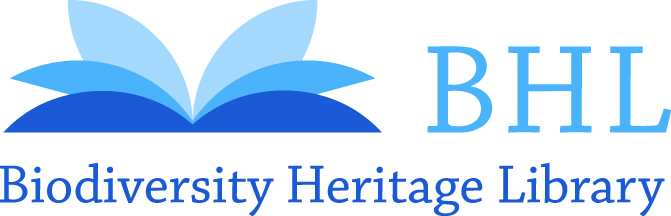 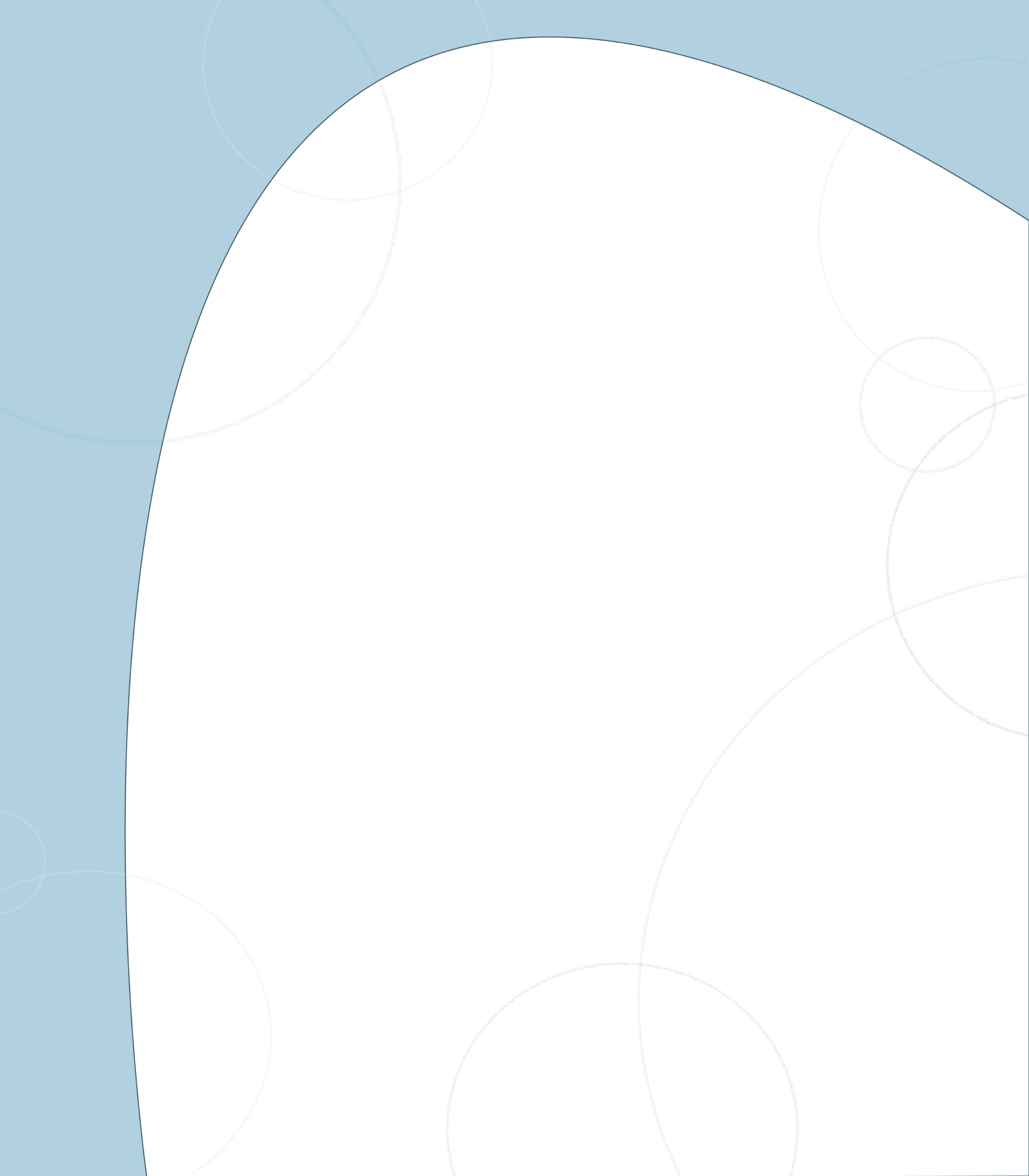 Continuing Content
Integrate new BHL member content
Integrate non-IA scanned materials
!!!Portal editing via BHL Admin Dashboard!!!
Improve deduplication tools (Scanlist, Monographic Deduper) to facilitate better BHL US/UK scanning coordination 
 global BHL scanning coordination???
Coordinating interns/volunteers to enhance content (Trish)
Pagination  Flickr  Wikipedia
Integrate primary source materials (via Connecting Content)
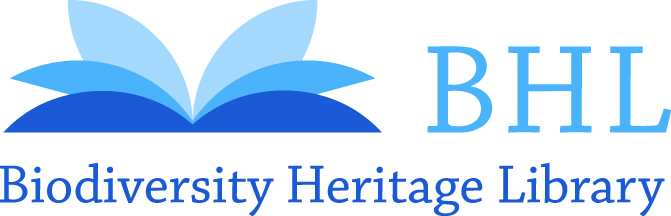 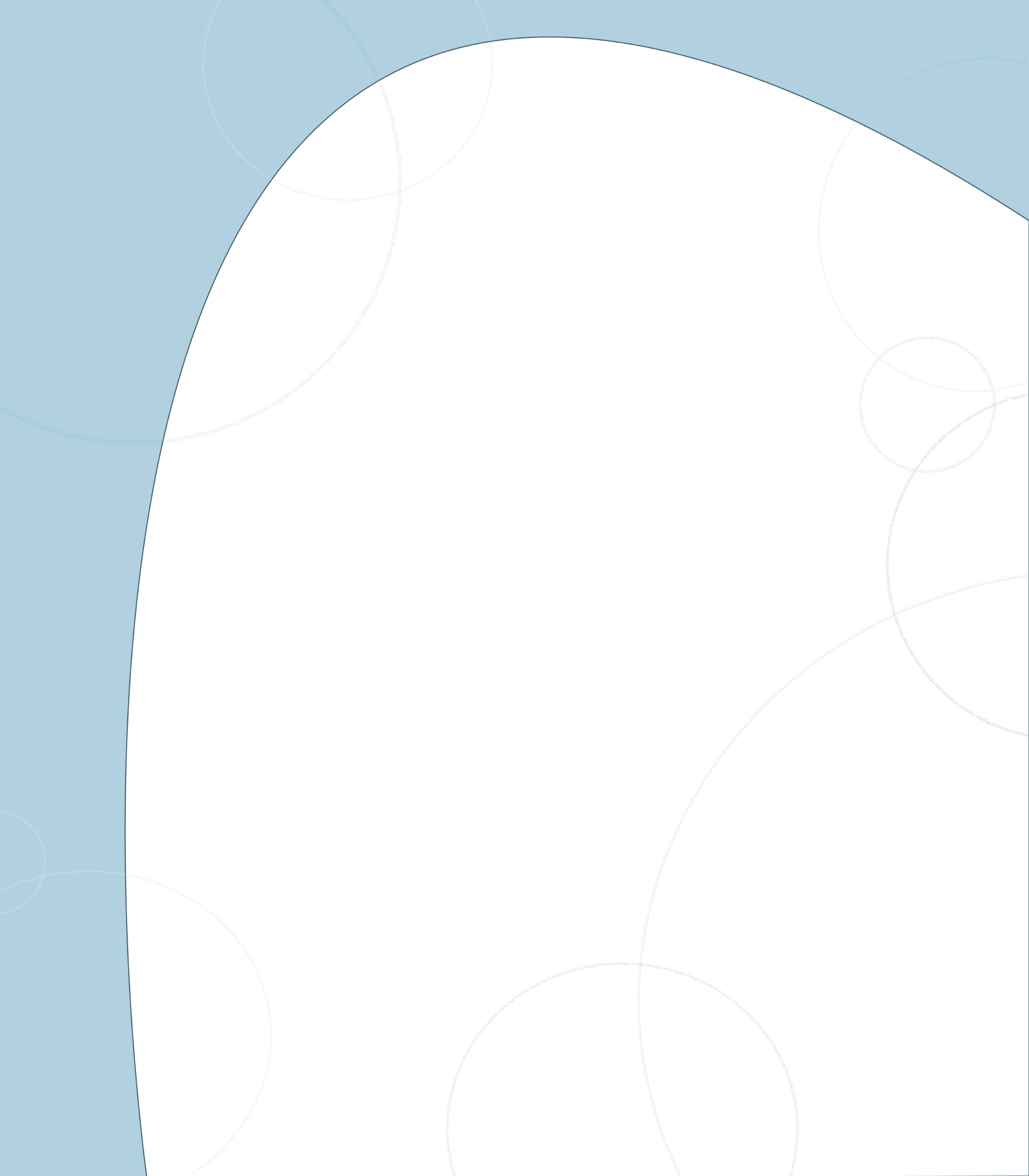 Thank you for your attention
Grace Costantino costantinog@si.edu
Bianca Crowley crowleyb@si.edu
Don’t hesitate to contact us
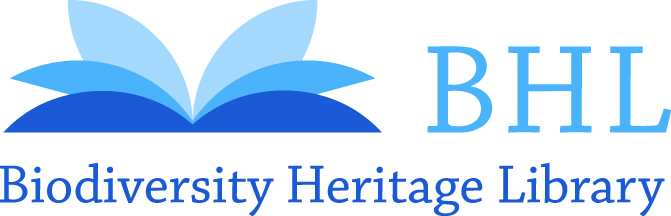